脱炭素社会の早期実現に向けたシンポジウム
ゼロカーボン おおさかを目指して

大和ハウスの住宅分野における省エネへの取り組み
February 20th, 2024
大和ハウス工業株式会社 
経営戦略本部
サステナビリティ統括部
ZEH・ZEB・海外支援グループ
井上　博之
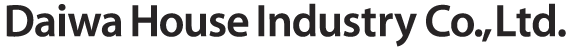 世界の地球温暖化はどういう状況なのか？
© 2024 Daiwa House Industry Co., Ltd. All rights reserved.
1
問1．地球温暖化、何℃上がった？
① 1 ℃　　　② 3 ℃　　　③ 5 ℃
© 2024 Daiwa House Industry Co., Ltd. All rights reserved.
2
問1．地球温暖化、何℃上がった？
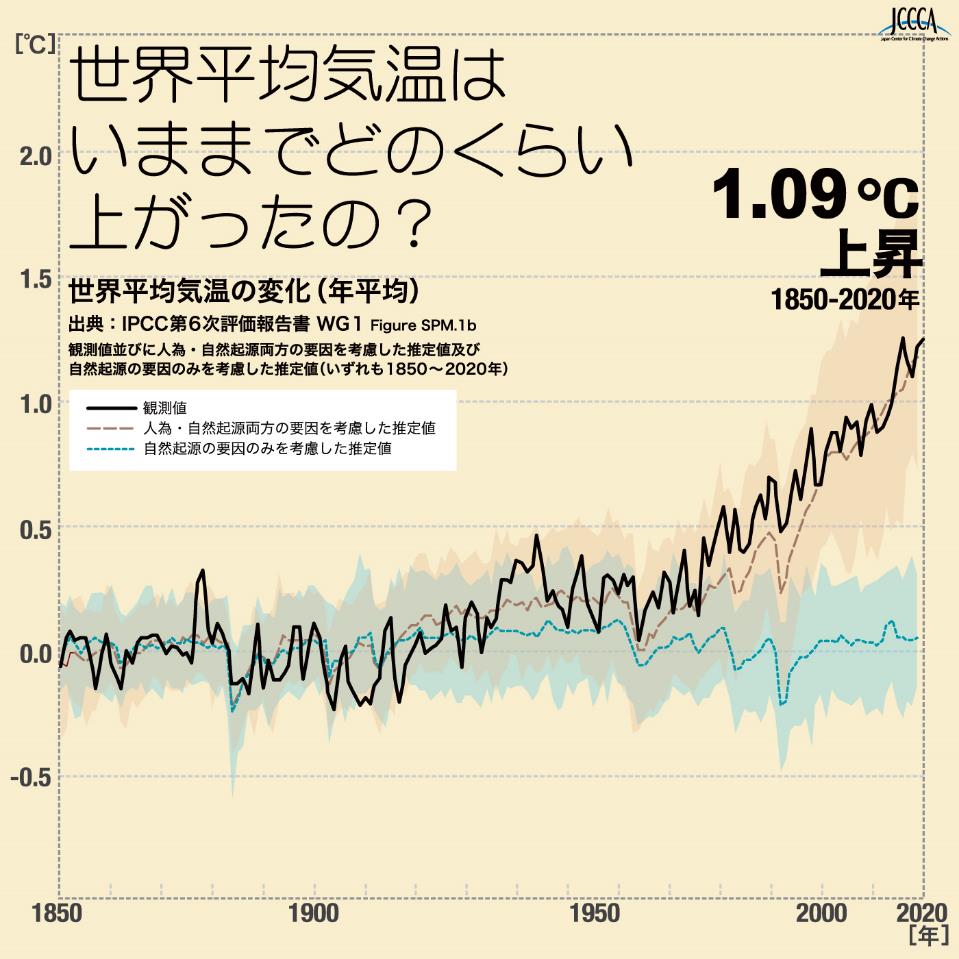 答え．① 1 ℃
人間で言えば、36℃＋1℃＝37℃
症状が出始めた“微熱”といったところ・・・
出典）IPCC第6次報告書／全国地球温暖化防止活動推進センターウェブサイトより
© 2024 Daiwa House Industry Co., Ltd. All rights reserved.
3
問2．この先、何℃に抑えたいのか？
① 1.5 ℃　　　② 2 ℃　　　③ 4 ℃
© 2024 Daiwa House Industry Co., Ltd. All rights reserved.
4
問2．この先、何℃に抑えたいのか？
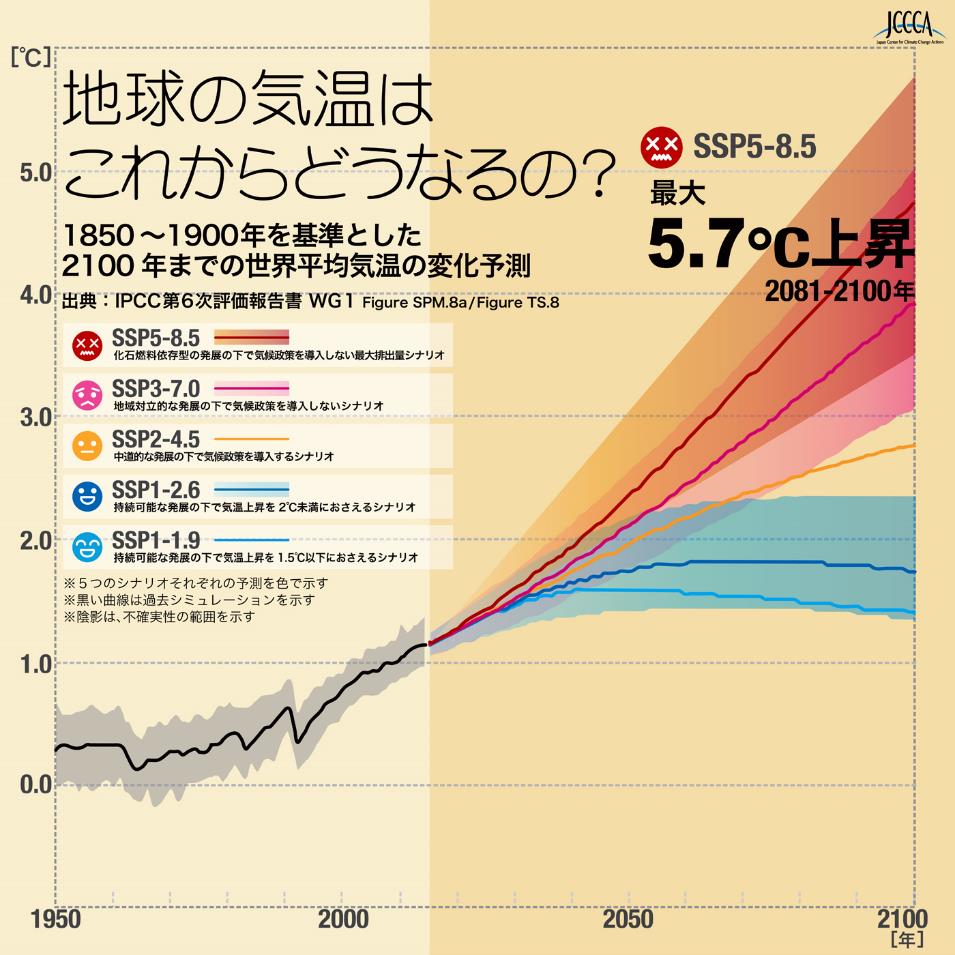 答え．
① 1.5 ℃（△ ② 2℃）
6℃化石燃料依存型の発展の下で、気候変動政策を導入しない最大排出シナリオ
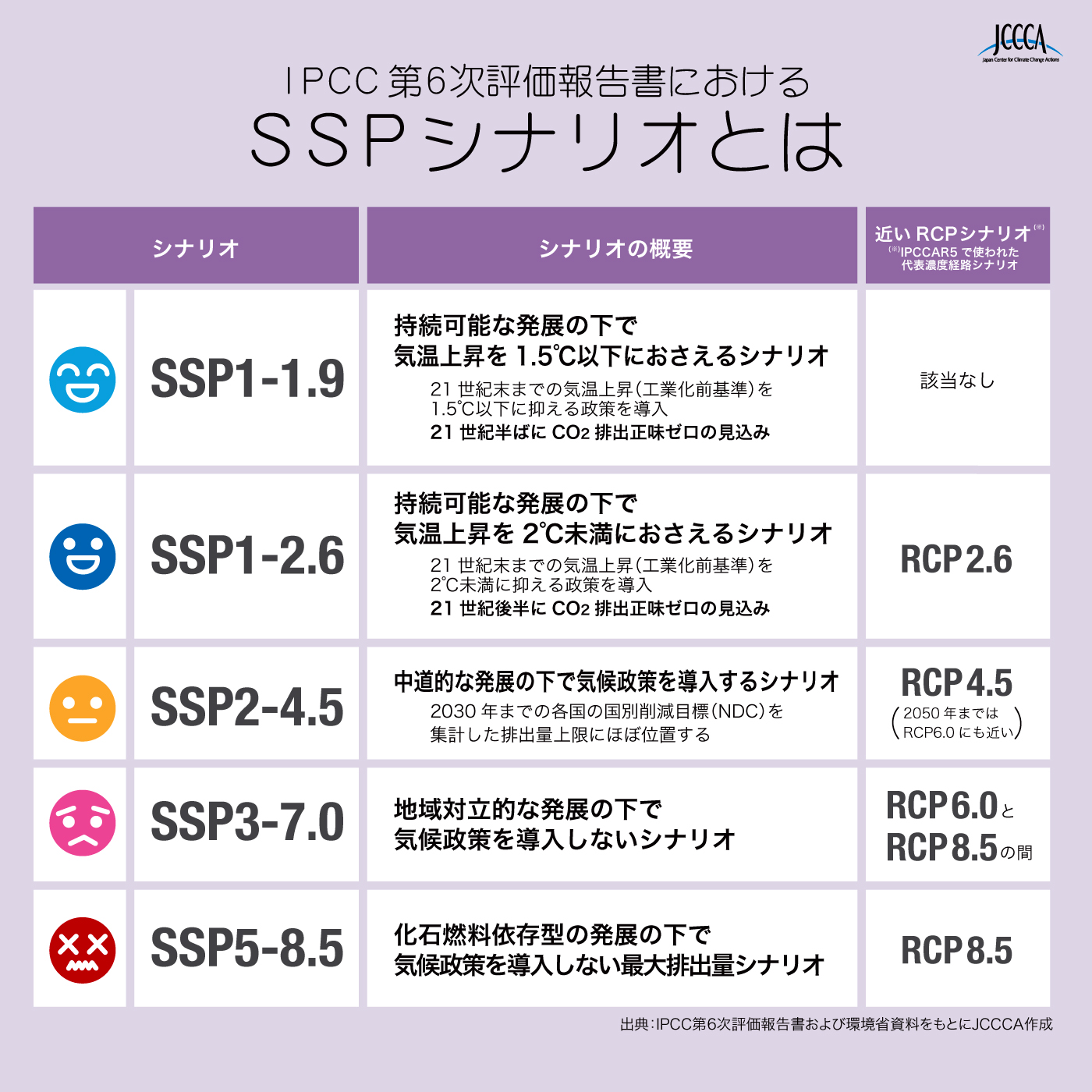 4℃地域対立的な発展の下で、気候政策を導入しないシナリオ
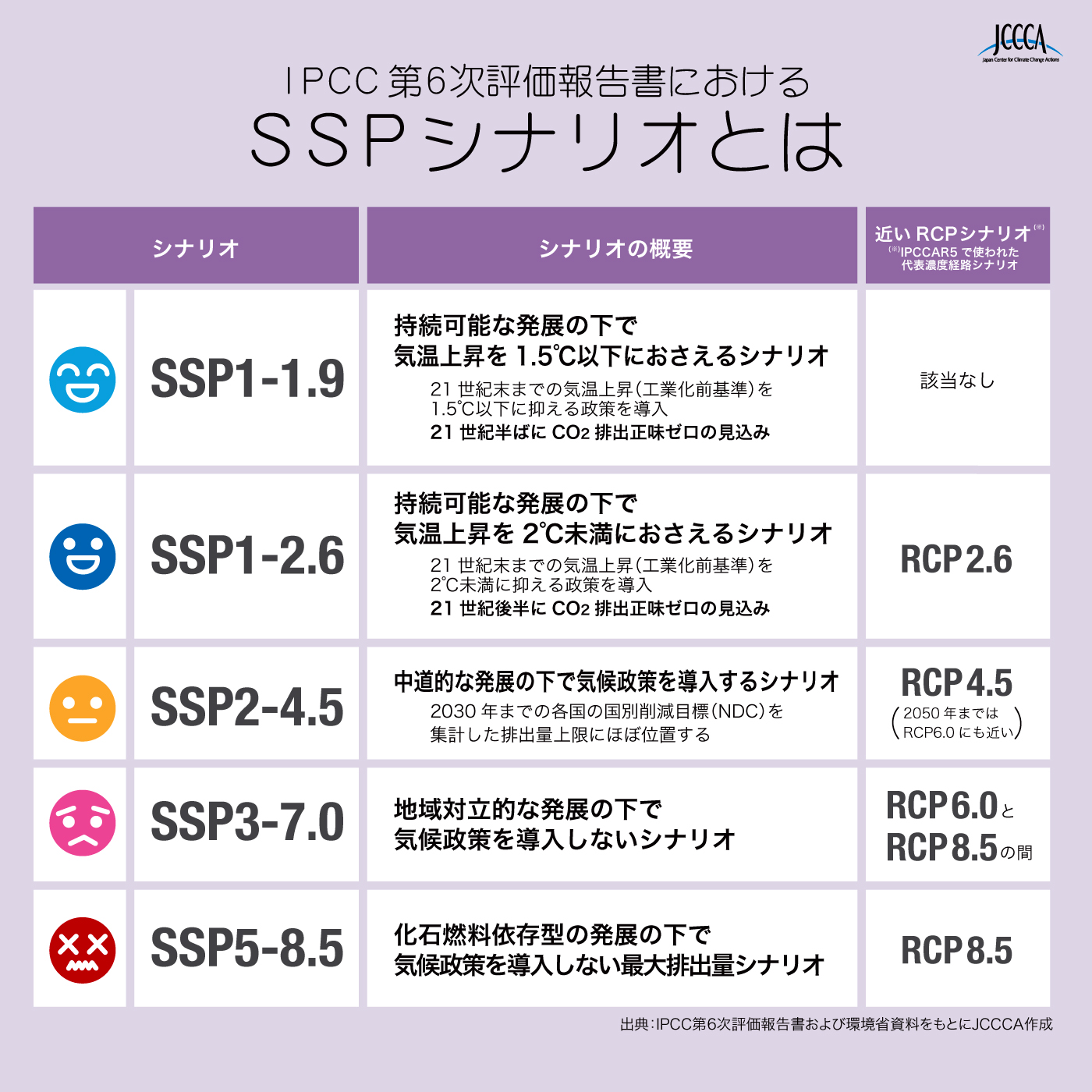 3℃　　←各国目標レベル中道的な発展の下で、気候政策を導入するシナリオ
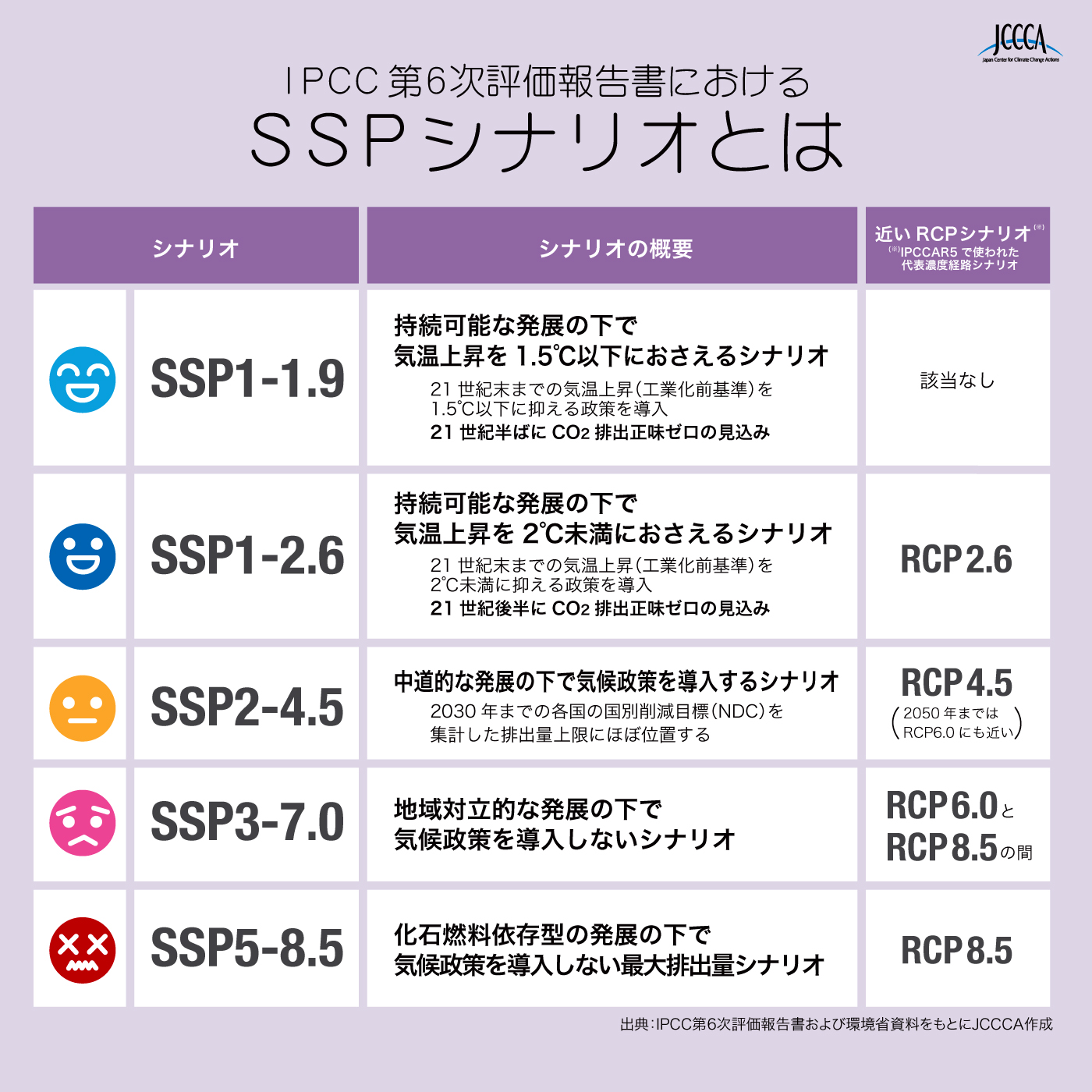 2℃　　←50年CO2半減持続可能な発展の下で、気温上昇を2℃未満に抑えるシナリオ
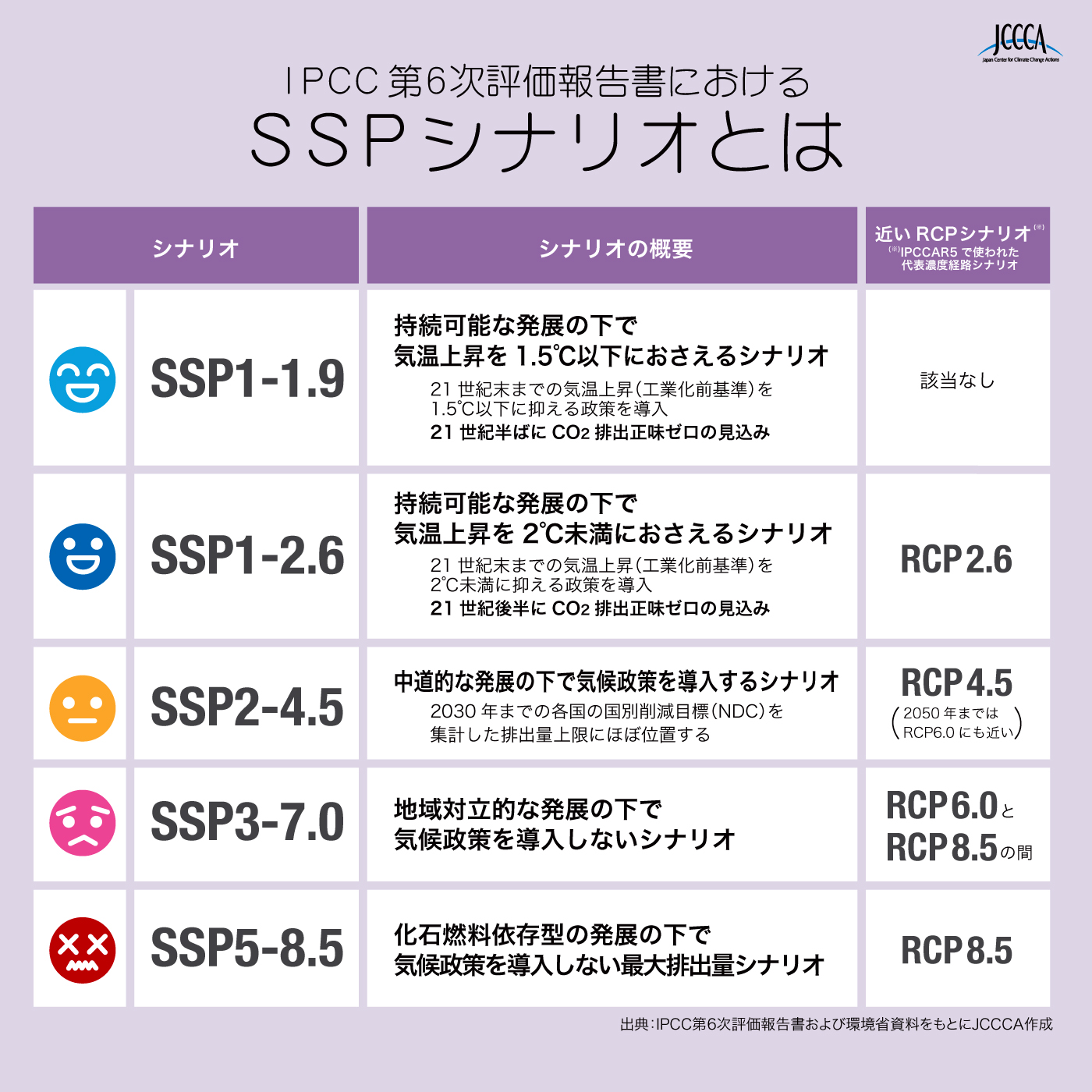 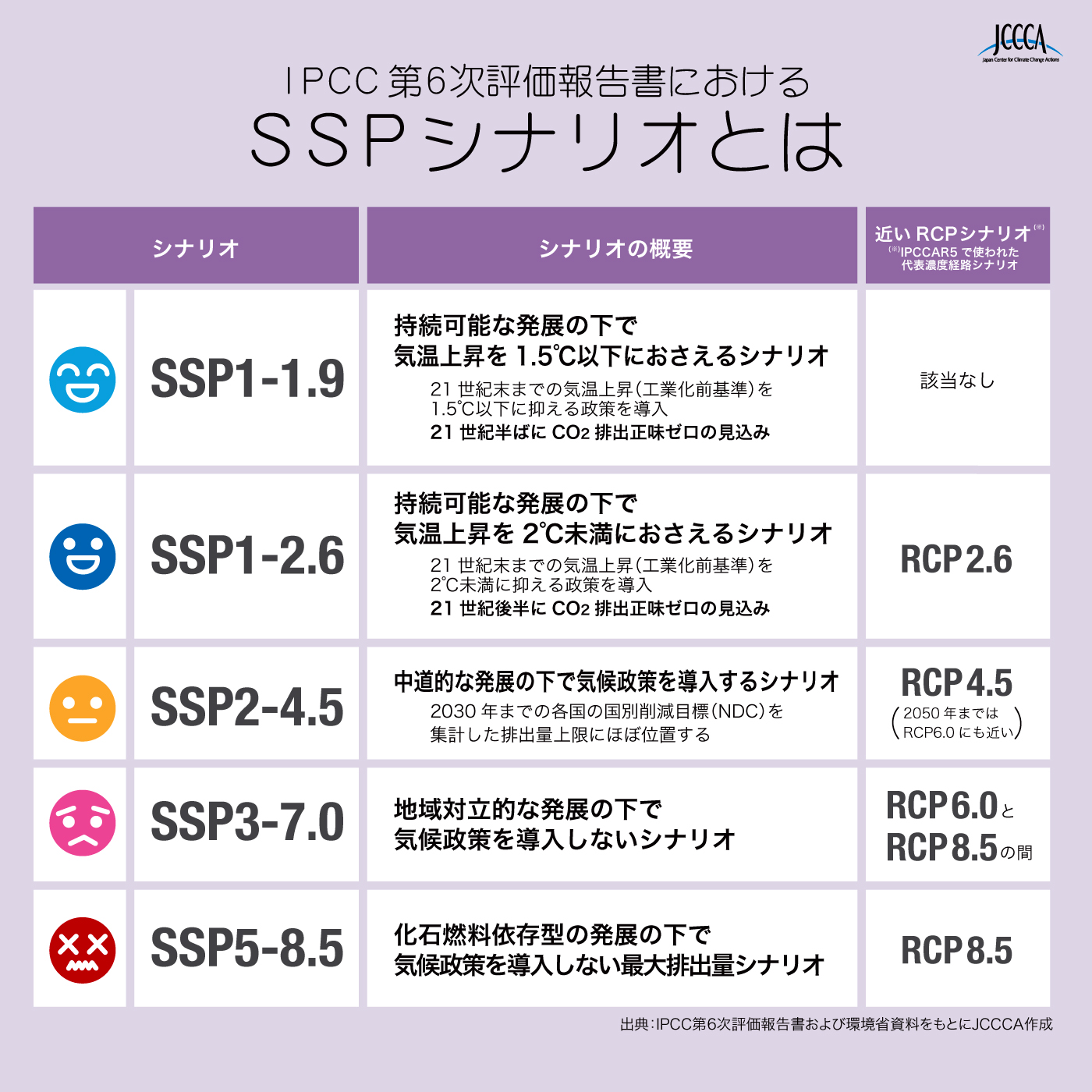 1.5℃　←50年CO2ゼロ持続可能な発展の下で、気温上昇を1.52℃以下に抑えるシナリオ
出典）IPCC第6次報告書／全国地球温暖化防止活動推進センターウェブサイトより
© 2024 Daiwa House Industry Co., Ltd. All rights reserved.
5
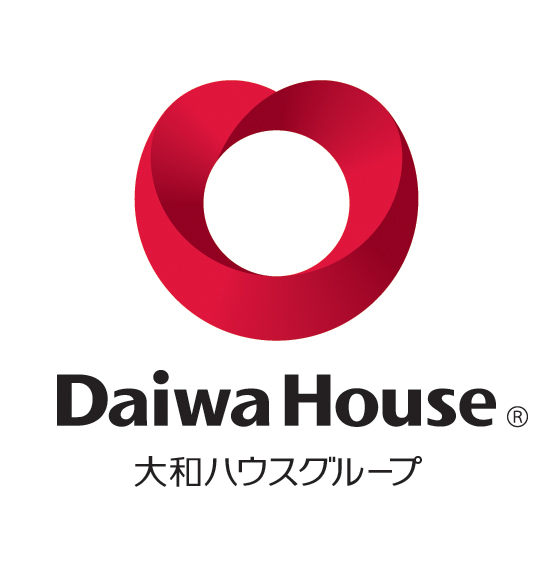 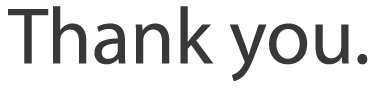 ご清聴ありがとうございました
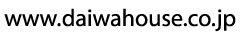 © 2024 Daiwa House Industry Co., Ltd. All rights reserved.
6